DOGODEK EVROPSKEGA PARTNERSTVA ZA INOVACIJE - EIP
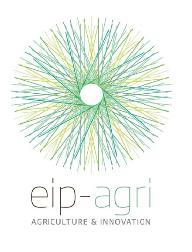 ORGANIZIRA MINISTRSTVO ZA KMETIJSTVO, GOZDARSTVO IN PREHRANO
Bled, 29. november 2022
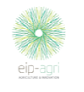 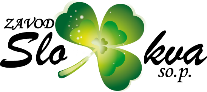 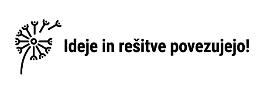 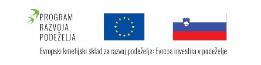 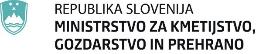 [Speaker Notes: Predlog naslovnice 2]
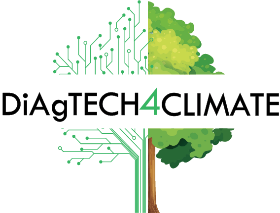 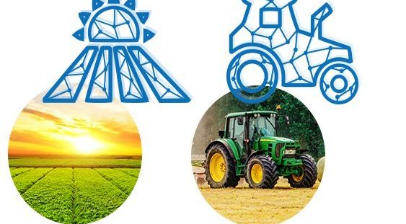 DiAgTech4Climate – Soočanje s podnebnimi spremembami v kmetijstvu ob podpori digitalnih tehnologij
VODILNI PARTNER:
SLOKVA, zavod za razvoj neizkoriščenih potencialov, so. p.
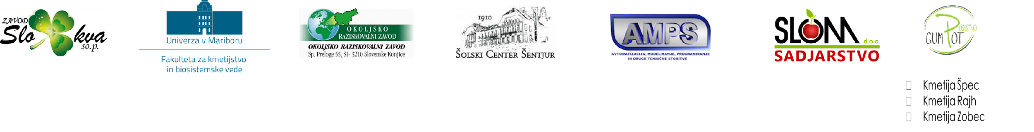 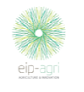 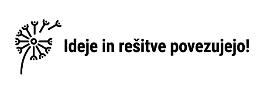 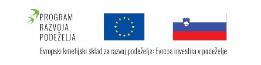 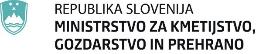 OSNOVNI PODATKI O PROJEKTU
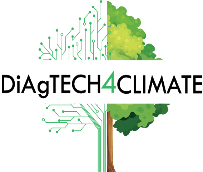 Ostali člani partnerstva: 

Univerza v Mariboru (Fakulteta za kmetijstvo in biosistemske vede) – vodja raziskovalne skupine doc. dr. Jurij Rakun
AMPS, Peter Lepej s. p. – visokotehnološko podjetje
Okoljsko raziskovalni zavod
Šolski center Šentjur
Sadjarstvo SLOM d.o.o. – ni organiziran kot kmetija 
Kmetije: Klančnik, Rajh, Špec, Zobec

Tip projekta: EIP
Tematika projekta: blaženje in prilagajanje na podnebne spremembe v kmetijstvu
Obdobje trajanja projekta: 18.05.2022 – 19.05.2025
Višina odobrenih sredstev: 250.000 €
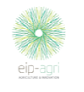 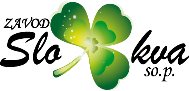 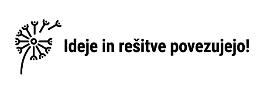 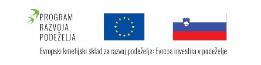 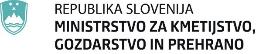 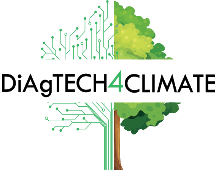 PRAKTIČNI PROBLEM
Zaradi podnebnih sprememb je vedno več neželenih motenj v kmetijski proizvodnji: pozeba, toča, poplave, ….




Uporaba naprednih digitalnih tehnologij za preprečevanje in prilagajanje na podnebne spremembe.
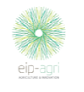 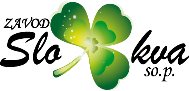 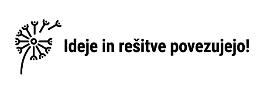 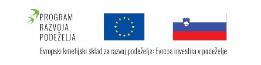 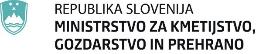 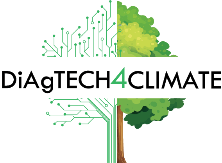 NAMEN PROJEKTA
Blaženje in prilagajanje na podnebne spremembe v kmetijski proizvodnji ob podpori digitalnih tehnologij. 

Testiranje tehnologij v kmetijski praksi (praktični preizkusi na kmetijah).
Razširjanje rezultatov.
Prenos znanja svetovalcem, učiteljem, študentom, vladnim in nevladnim ustanovam.
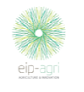 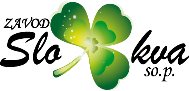 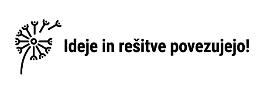 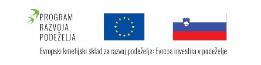 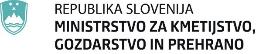 CILJI IN NAMEN
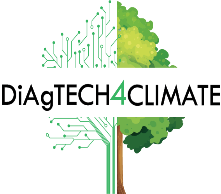 PRENOS IN RAZŠIRJANJE REZULTATOV
IZVAJANJE PRAKTIČNIH PREIZKUSOV NA KMETIJAH
UVAJANJE TEHNOLOGIJ ZA PREPREČEVANJE POZEBE
UVAJANJE DIGITALNIH DVOJČKOV
RAZVOJ KONCEPTA KROŽNEGA GOSPODARSTVA NA KMETIJAH (gravitacijska baterija)
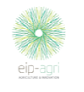 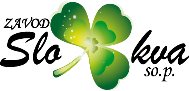 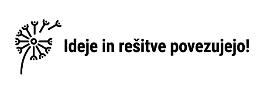 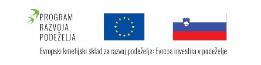 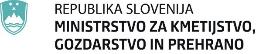 PREGLED STANJA TEHNIKE NA PODROČJU
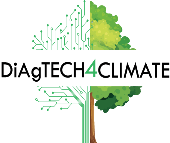 DOSEDANJI REZULTATI
Digitalnih dvojčkov v kmetijstvu
Tehnologij za preprečevanje pozebe
Daljinskega zaznavanja v kmetijstvu
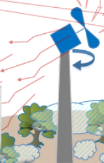 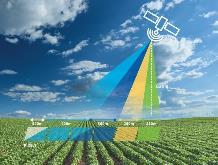 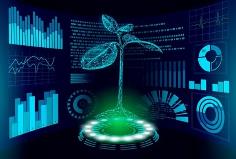 Vir: www.stability.co/digital-twin-in-agriculture/
Vir:www.farmingportal.co.za
Vir: www.vinvicta.com.au/frost-fans
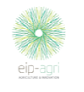 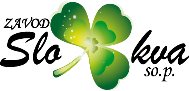 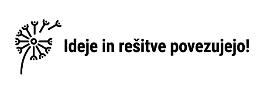 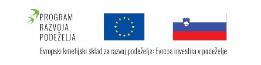 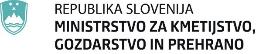 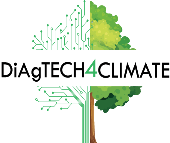 DOSEDANJI REZULTATI
Priprava ankete
Analiza ankete
Anketiranje ciljne skupine
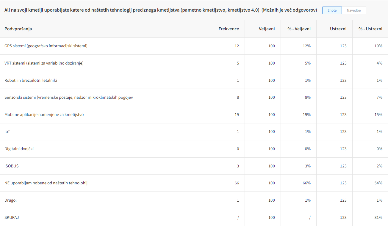 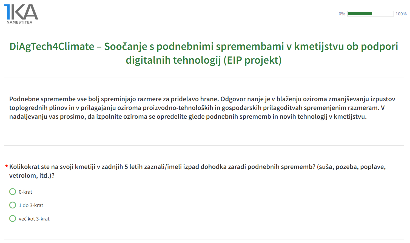 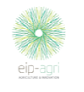 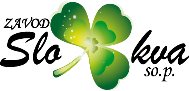 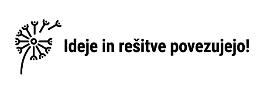 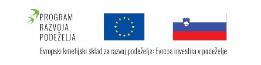 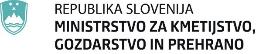 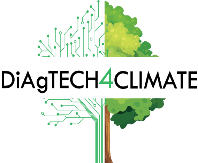 DOSEDANJI REZULTATI
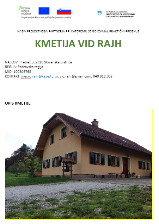 Identifikacija problema na vključenih kmetijskih gospodarstvih in priprava načrta za izvajanje praktičnega preizkusa na posamezni vključeni kmetiji. 

Evalvacija šestih komercialnih sistemov za pametno kmetijstvo (digitalni dvojčki v kmetijstvu). 

Izdelana celostna grafična podoba projekta.

FB stran projekta.
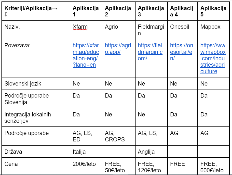 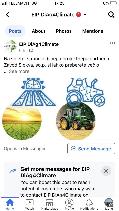 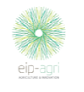 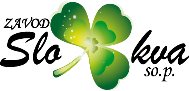 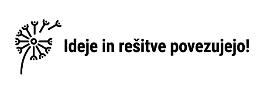 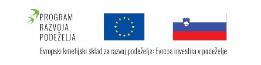 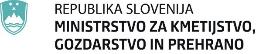 Gravitacijske baterije.
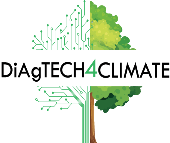 DOSEDANJI REZULTATI
IZDELANI KONCEPTI
Sistema za preprečevanje pozebe z grelnimi kabelskimi vodniki.
Ventilatorskega sistema za preprečevanje pozebe.
Sistema za preprečevanja pozebe z IR sevanjem.
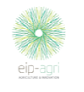 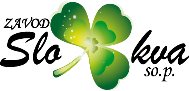 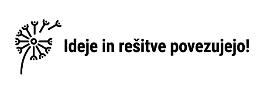 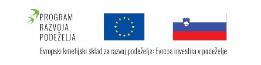 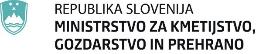 ZAKLJUČEK
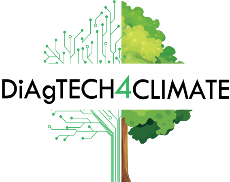 V prihodnosti so v okviru projekta predvidene naslednje aktivnosti:

Testiranje ter izbira treh programskih orodij za pametno kmetijstvo.

Izvedba praktičnih preizkusov v okviru katerih se bodo na vključenih kmetijah skozi vegetacijsko obdobje testirala izbrana orodja za pametno kmetijstvo.

Razvoj in izdelava treh tehnoloških rešitev za preprečevanje pozebe. 

Izvajanje načrtovanih eksperimentov v okviru izvajanja praktičnih preizkusov: testiranje in analiziranje različnih tehnologij pri preprečevanju  pozebe.

Prenos in razširjanje rezultatov projekta. 
.
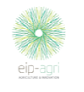 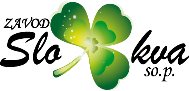 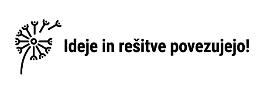 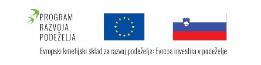 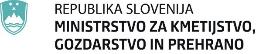 TRIKOTNIK ZNANJA
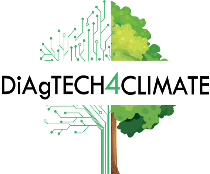 Pogled kmeta: Kmetje se bodo lahko z razširitvijo znanja o digitalnih tehnologijah učinkoviteje soočali s podnebnimi spremembami. Uporaba dostopnih digitalnih tehnologij lahko izboljša kmetijsko proizvodnjo in prispeva k ohranjanju okolja.

Pogled svetovalca: Cilj svetovalcev je tehnološki napredek kmetij. Predstavljamo vmesni člen pri prenosu novih znanj in tehnologij iz inštitucij znanja do uporabnikov v kmetijstvu. 

Pogled raziskovalca: Pridobljene izkušnje in znanja iz implementacije in testiranja digitalnih tehnologij za blaženje in prilagajanje na podnebne spremembe v kmetijstvu bodo soustvarile učno bazo za raziskovalce in s tem pripomogle k nadaljnjemu razvoju teh tehnologij.
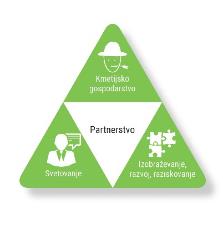 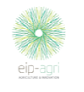 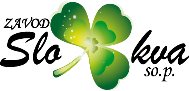 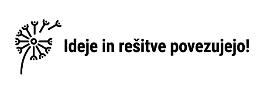 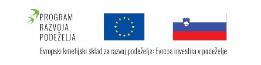 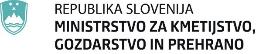 Kontaktni podatki vodilnega partnerja
Alenka Berložnik, dipl. org. mang.
✉    alenka.berloznik@slokva.si, info@slokva.si
☎    031-345-095
              https://slokva.si/ 

               EIP DiAgTech4Climate
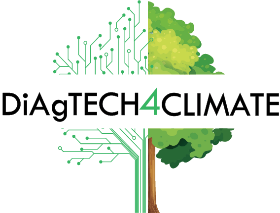 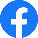 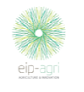 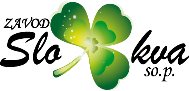 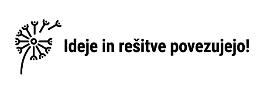 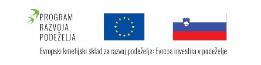 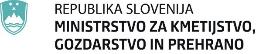